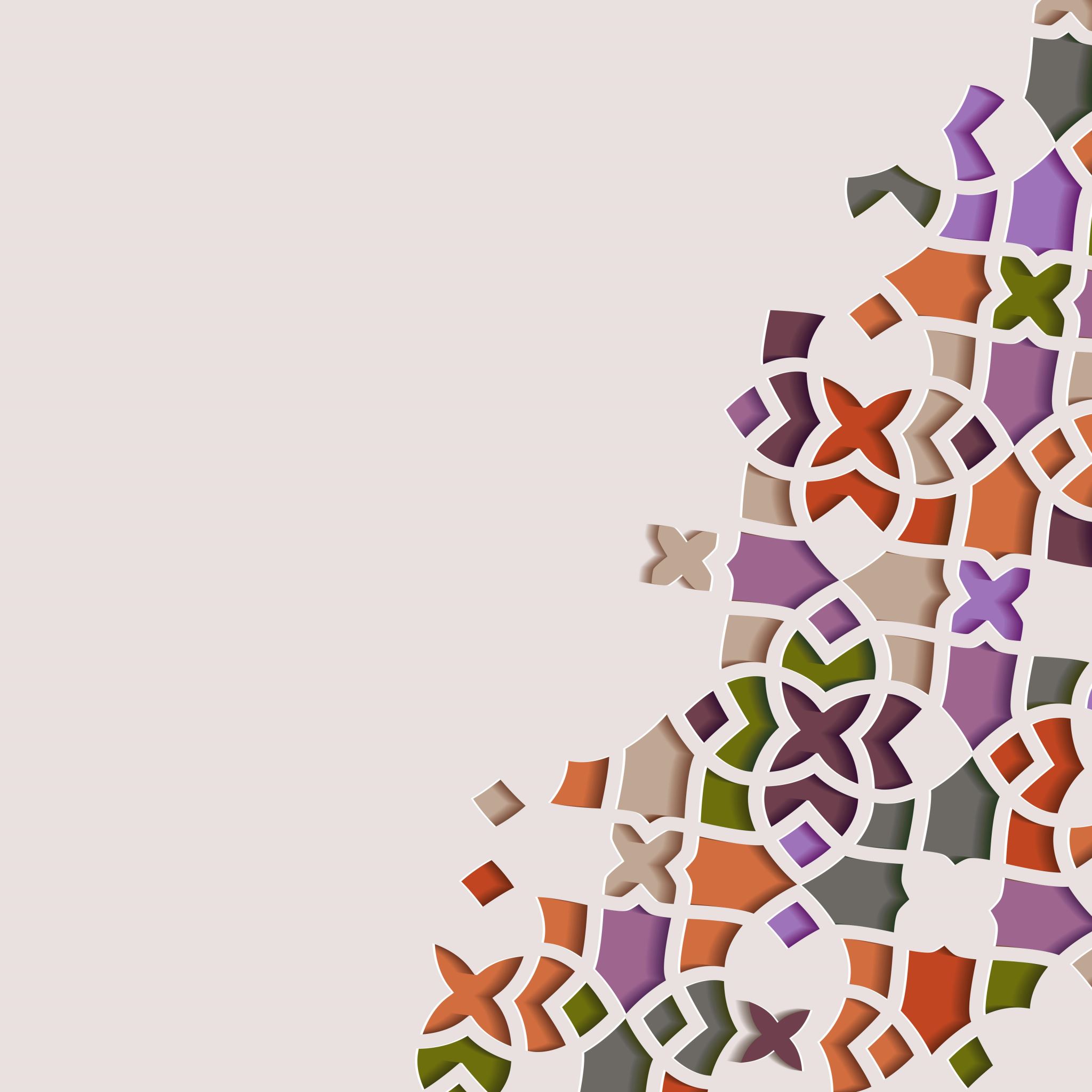 Unit2:Around town
Grade: 6th
Miss pamela Knuckey
Last class… Let’s do the feeback
Today it’s time to create
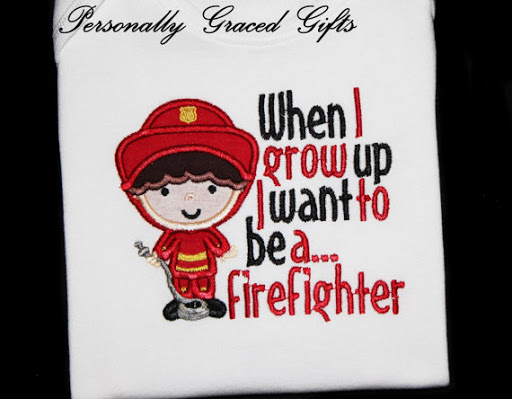 Según tus preferencias, cuéntame de un lugar en donde te gustaría trabajar , que profesión y/o ocupación quieres ejercer en tu vida de adulto . Detalles de tu ocupación y detalles del lugar donde realizarás esa labor.